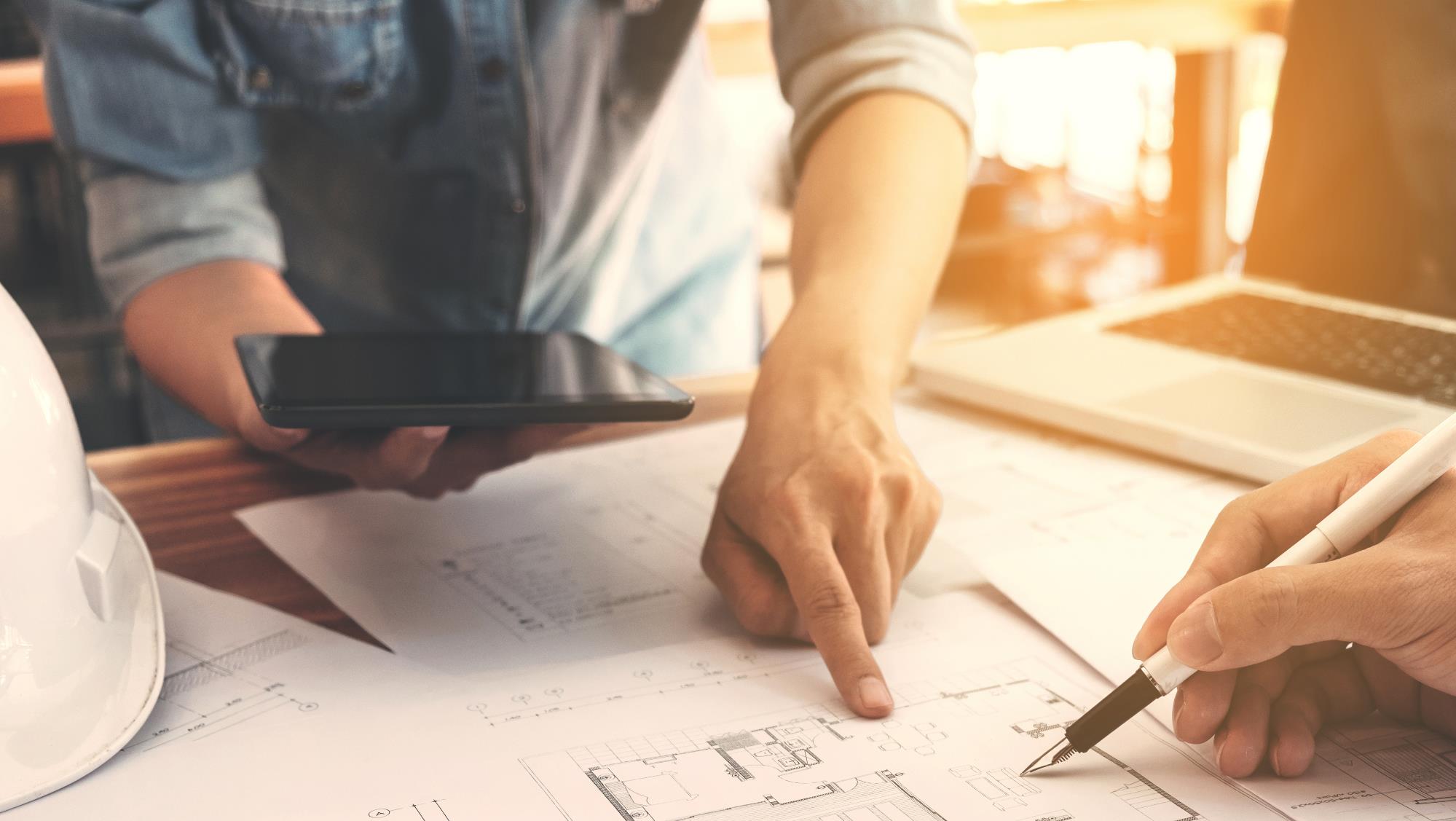 NDIS DESIGN
Tips and Shared Learnings
Presented by Liz Powell and Sonia Wagner 28/7/21
THE INDIVIDUAL WITH THE DISABILITY IS THE FOCUS – THE PARTICIPANT
BEING 
THE CHILDS REPRESENTATIVE:
The Individual with the Disability is the Focus – The Participant
ELIGIBILITYFOR PERMANENT AND SIGNIFICANT DISABILITY
Under 7 
Developmental delay or disability
Work with an ECEI partner 
Aged 7-65
Look at residency and disability
Permanent and significant disability: support now or reduce future needs
Work with a Local Area Coordinator
Search by suburb for ECEI or LAC: 
https://www.ndis.gov.au/contact/locations/-37.7295%2C144.7371/50/5003
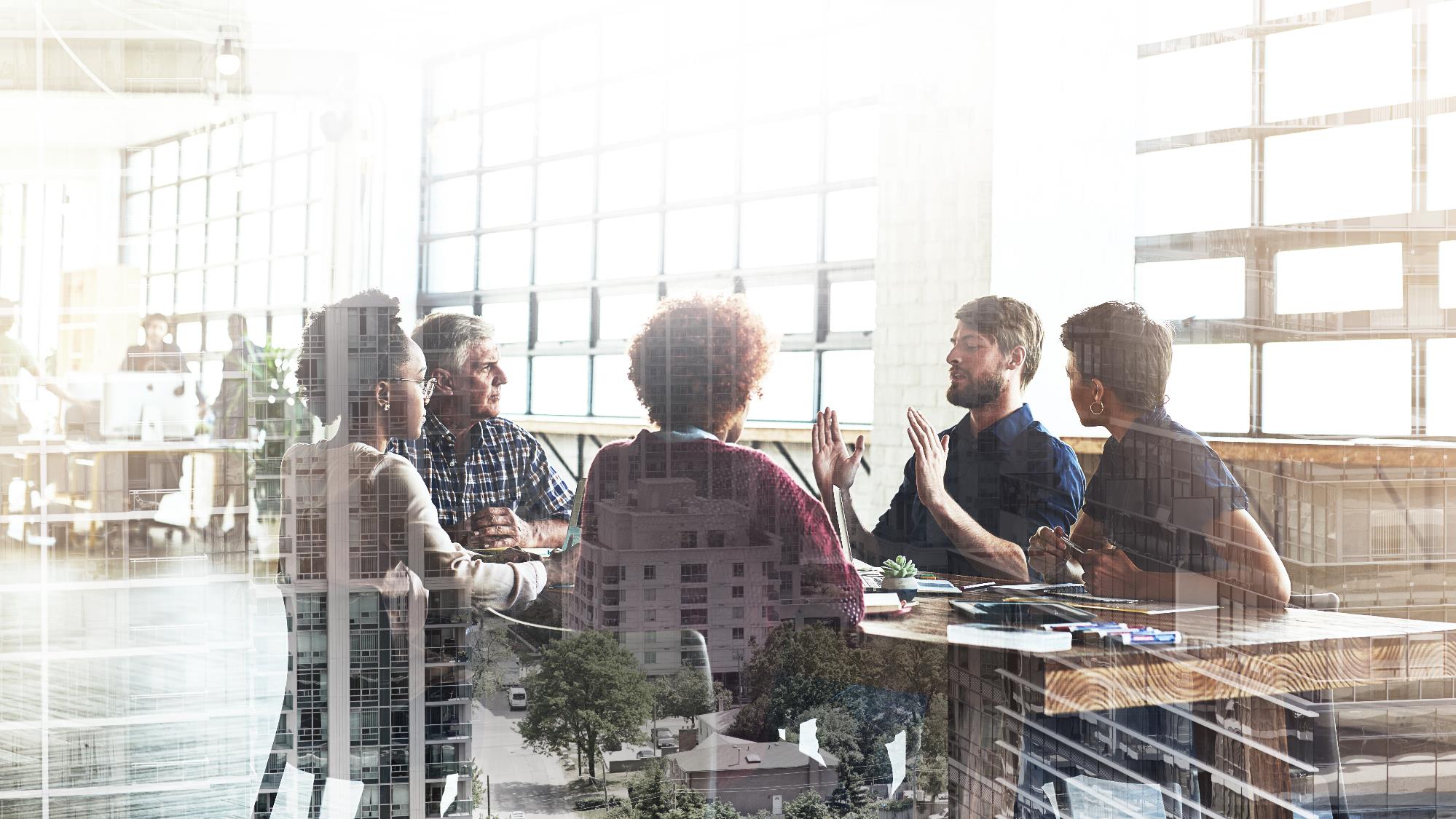 REASONABLE AND NECESSARY SUPPORTS
Assist social and economic participation
Value for money in terms of costs vs benefits
Effective and beneficial for participant, considering good practice
Reasonable to expect families, carers, informal networks and the community to provide
Appropriately funded through NDIS vs through other systems or supports
Covid-19 doesn’t mean more funding, but funding can be reallocated eg from capacity building to fix walls from meltdown damage
Consider: social isolation, risks to child and others, to health and wellbeing or to sustainability of care within the home
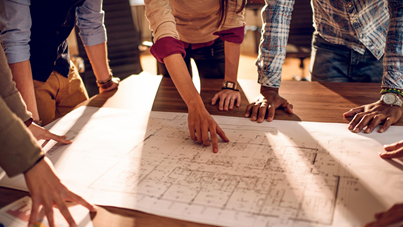 SELF MANAGED – LOCAL AREA COORDINATOR or early childhood partner ASSISTS PARTICIPANT, gives control and flexibility, can check workers on the ndis worker screening clearance
Plan manageD – NDIA will provide funding for plan manager (provider), service agreement
Ndia managed – ndia manage and pay registered providers electronically
National Disability Insurance Scheme FUNDING SUPPORTSee NDIS Plan Budget and Rules
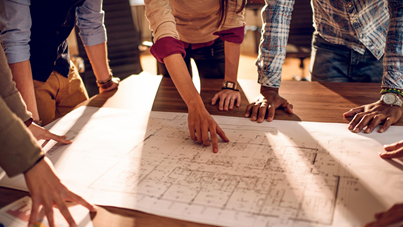 FUNDING SUPPORT
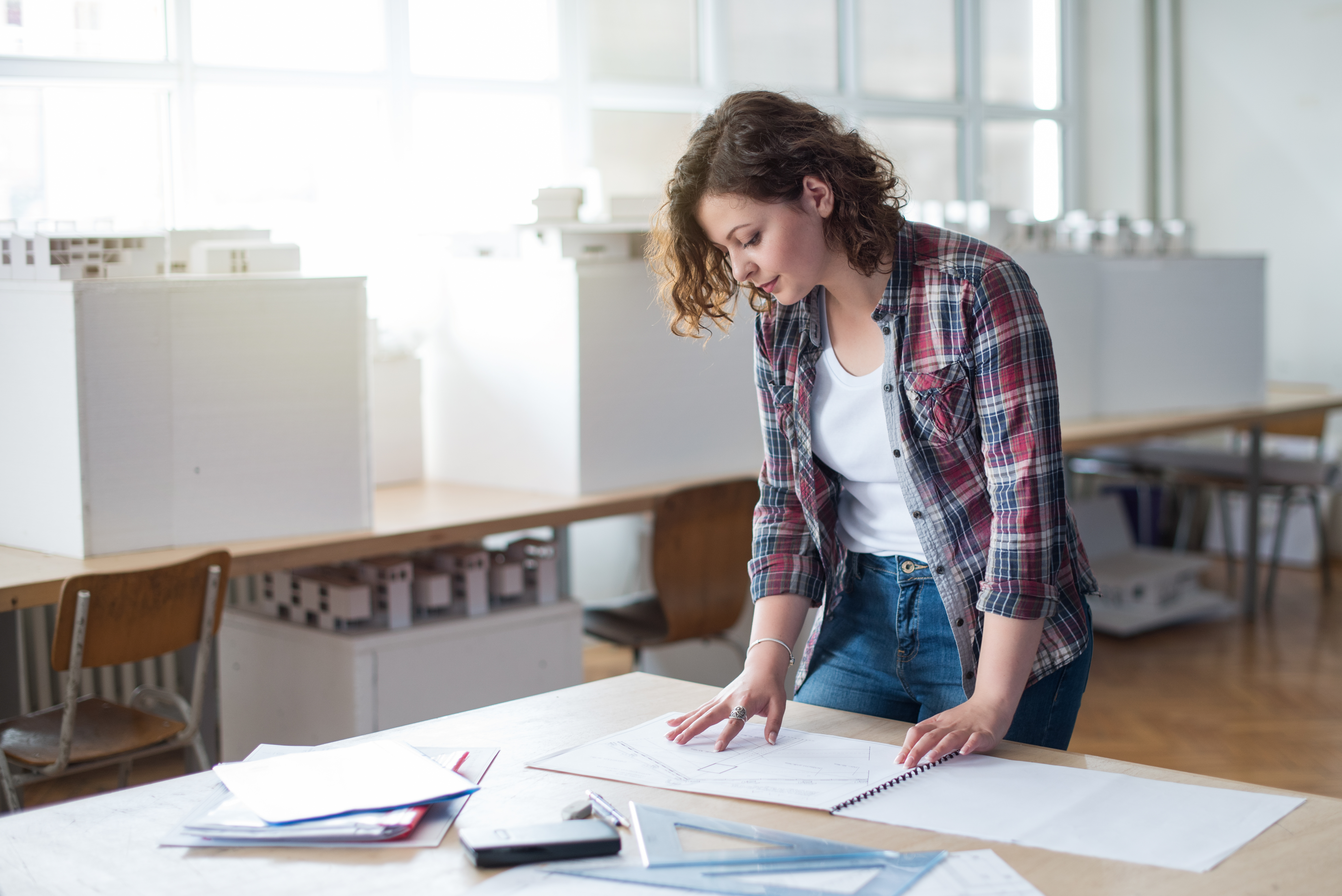 PROCESS
EVIDENCE: 
GP, Paediatrician, Therapist, School Reports, Service Refusal
Participant Statement
Carers Statement
Three Short Term Goals
Two Long Term Goals
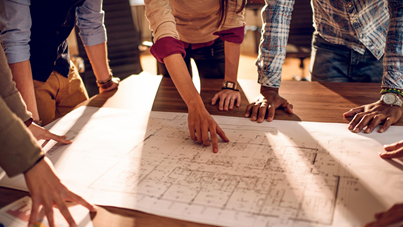 ACCESS
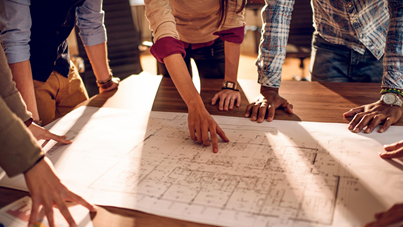 Latrobe community health
Melbourne metro
Inner east, outer east, southern 
Regional
Barwon, central highlands, inner Gippsland, outer Gippsland, ovens murray, wimmera south west
PARTNERS
Brotherhood of st Laurence
Melbourne metro
Bayside, hume moreland, brimbank melton, north east, western
Brotherhood of st Laurence
Melbourne metro
Bayside, hume moreland, brimbank melton, north east, western
intereach
Regional
Loddon, Goulburn, mallee
intereach
Regional
Loddon, Goulburn, mallee
Latrobe community health
Melbourne metro
Inner east, outer east, southern 
Regional
Barwon, central highlands, inner Gippsland, outer Gippsland, ovens murray, wimmera south west
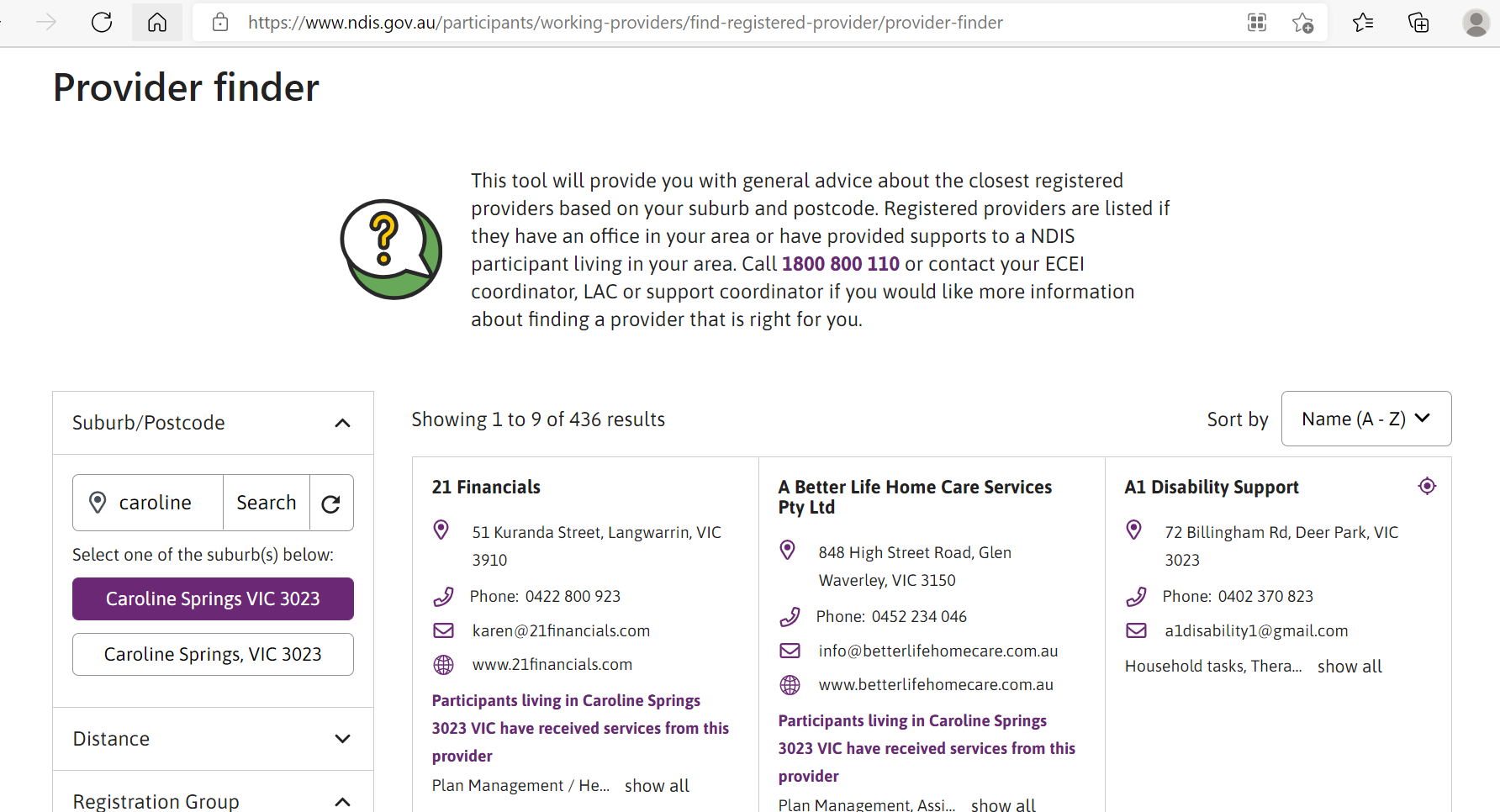 PROVIDER FINDERProvider finder | NDISNot all providers need to registerSelf managed plans
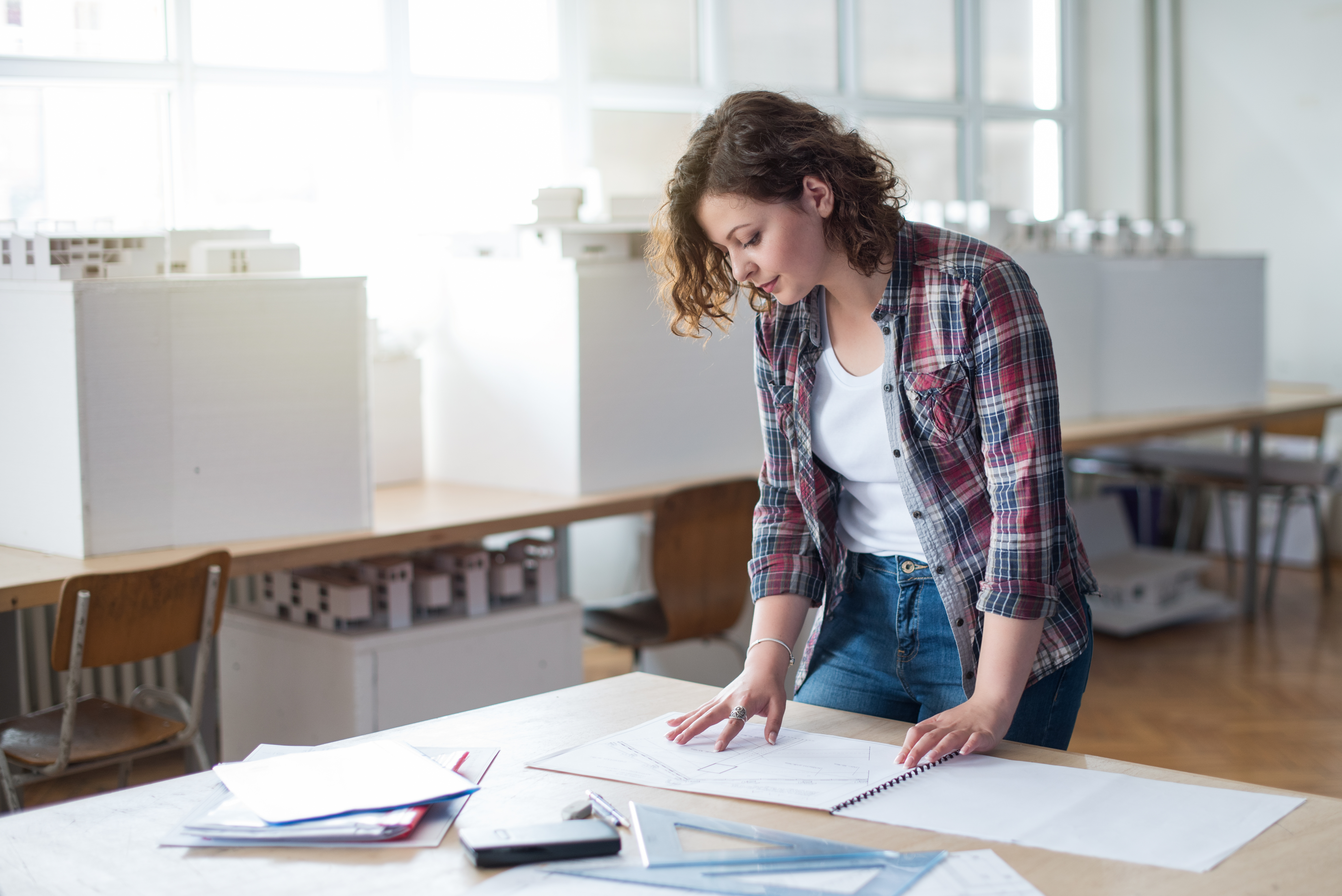 GUIDES AND REVIEW PROCESSPricing arrangements | NDIS
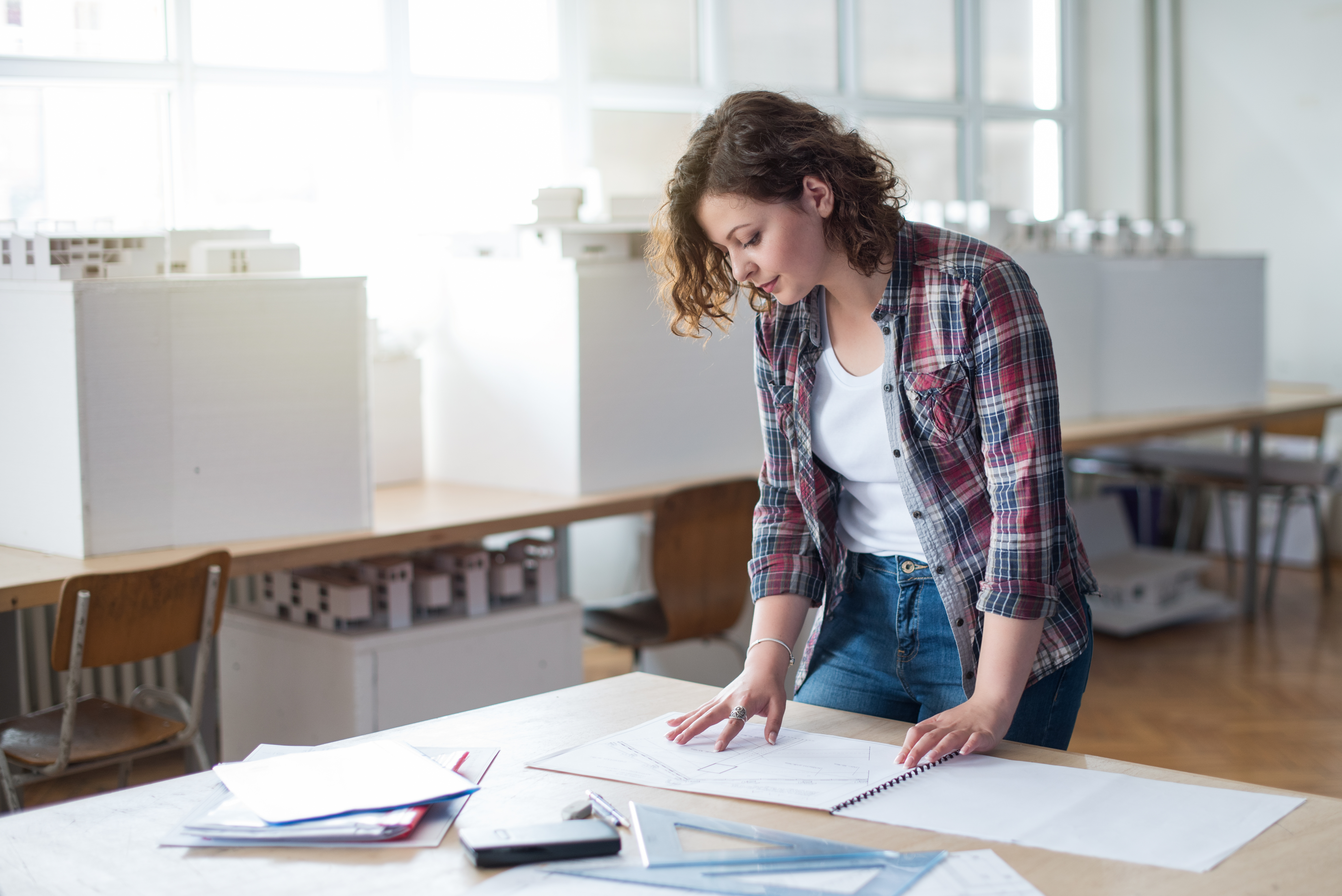 RESOURCES